ΓΝΩΣΕΙΣ ΓΙΑ ΤΟΥΣ ΤΡΟΠΟΥΣ ΜΕΤΑΔΟΣΗΣ ΤΟΥ SARS-CoV-2 ΚΑΙ ΕΜΠΙΣΤΟΣΥΝΗ ΣΤΙΣ ΑΡΜΟΔΙΕΣ ΑΡΧΕΣ
ΠΕΡΙΓΡΑΦΙΚΗ ΜΕΛΕΤΗ ΣΤΑ ΠΛΑΙΣΙΑ ΤΗΣ ΜΕΛΕΤΗΣ ΥΓΕΙΑΣ ΗΠΕΙΡΟΥ

Κανελλοπούλου Αφροδίτη¹, Μαρκοζάννες Γεώργιος¹ ², Μπούρας Εμμανουήλ¹, Δούμας Μιχαήλ³, Συγκούνας Δημήτριος³, Τζοβάρας Βασίλειος³, Παπαμιχαήλ Δημήτριος⁴, Αρετούλη Ελένη⁵ ⁶, Ντζάνη Ευαγγελία¹, Τσιλίδης Κωνσταντίνος¹ ²
ΕΙΣΑΓΩΓΗ
Η γνώση των τρόπων μετάδοσης του SARS-CoV-2 αποτελεί βασικό άξονα στο σχέδιο περιορισμού της διασποράς του
Η εμπιστοσύνη στα κυβερνητικά και υγειονομικά όργανα της χώρας την περίοδο της πανδημίας εγείρει προβληματισμούς
ΥΛΙΚΟ & ΜΕΘΟΔΟΙ
Μέχρι τις 20/12/2021, οι συμμετέχοντες της ΜΥΗ απάντησαν σε ερωτήσεις που εκτιμούν τις γνώσεις γύρω από τους τρόπους μετάδοσης του SARS-CoV-2 και την εμπιστοσύνη στις αρχές. 

Συμμετείχαν 1.645 άτομα (60,2% γυναίκες, μέση τιμή ± τυπική απόκλιση ηλικίας: 47,2 ± 10,9 έτη)

Οι ερωτήσεις αξιολογήθηκαν κατά φύλο, ηλικιακή ομάδα (<40, 40-49, 50-59, ≥60 έτη) και περίοδο εισαγωγής στη ΜΥΗ (1ης καραντίνα, μεταξύ 1ης και 2ης καραντίνας, 2η καραντίνα, μετά τη 2η καραντίνα)
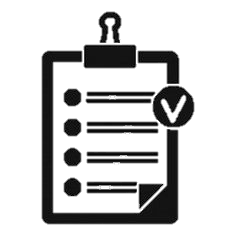 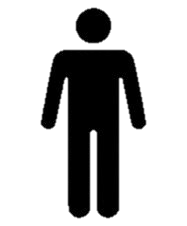 ΣΚΟΠΟΣ
Να παρουσιαστούν τα επίπεδα γνώσεων των συμμετεχόντων της Μελέτης Υγείας Ηπείρου (ΜΥΗ) όσον αφορά τους τρόπους μετάδοσης του SARS-CoV-2 και ο βαθμός εμπιστοσύνης τους στις εθνικές αρχές διαχείρισης της πανδημίας
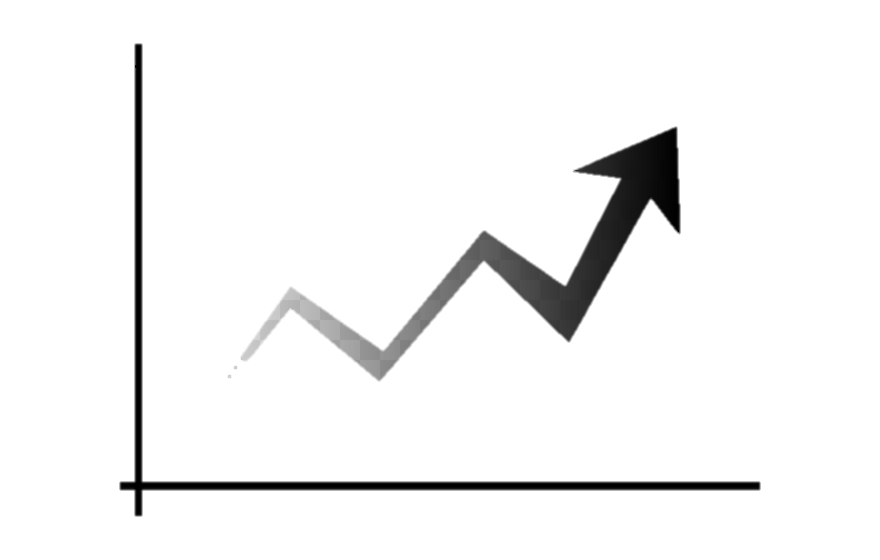 ΑΠΟΤΕΛΕΣΜΑΤΑ
Οι γυναίκες και τα άτομα μικρότερων ηλικιών ήταν περισσότερο ενημερωμένοι για τους τρόπους μετάδοσης αλλά παρουσίασαν χαμηλότερα ποσοστά εμπιστοσύνης στις αρμόδιες αρχές
Τα ποσοστά ορθής γνώσης των τρόπων μετάδοσης, όπως μέσω επαφής με μολυσμένα άτομα (99,3%, 97,8%, 97,6%, 91,3%, p<0,001)  ή  μέσω  σταγονιδίων, και μέτριας ή απόλυτης εμπιστοσύνης στις αρμόδιες αρχές διαχείρισης της πανδημίας (κυβέρνηση: 92,6%, 75,6%, 66%, 63,1%, p<0,001, υγειονομικοί: 94,7%, 86,5%, 90,3%, 85,2%, p<0,001) σημείωσαν πτώση με το πέρασμα του χρόνου
1 Εργαστήριο Υγιεινής & Επιδημιολογίας, Τμήμα Ιατρικής, Πανεπιστήμιο Ιωαννίνων, Ιωάννινα
2 Τμήμα Επιδημιολογίας & Βιοστατιστικής, Σχολή Δημόσιας Υγείας, Imperial College London, Λονδίνο
3 Ιατρική Φροντίδα Ιωαννίνων, Ιωάννινα
4 Τμήμα Πολιτικών Δημόσιας Υγείας, Σχολή Δημόσιας Υγείας, Πανεπιστήμιο Δυτικής Αττικής, Αθήνα
5 Σχολή Κοινωνικών Επιστημών, Πανεπιστήμιο Ιωαννίνων, Ιωάννινα
6 Εργαστήριο Γνωστικής Νευροεπιστήμης, Σχολή Ψυχολογίας, Αριστοτέλειο Πανεπιστήμιο Θεσσαλονίκης, Θεσσαλονίκη

Φορείς Χρηματοδότησης
Η ΜΥΗ χρηματοδοτείται από την Ελληνική Δημοκρατία: Εκτελεστικό Πρόγραμμα «Ήπειρος 2014-2020» της Περιφέρειας Ηπείρου (HΠ1AB-0028180) και Εκτελεστικό Πρόγραμμα «Ανταγωνιστικότητα, Επιχειρηματικότητα και Καινοτομία» (ΟΠΣ 5047228)
ΣΥΜΠΕΡΑΣΜΑΤΑ
Τα επίπεδα ορθής γνώσης των τρόπων μετάδοσης και εμπιστοσύνης στις πολιτικές και υγειονομικές αρχές της χώρας φθίνουν χρονικά, καθιστώντας αδήριτη την ανάγκη για ευρύτερες πολιτικές και κοινωνικές συναινέσεις και λήψη επιπρόσθετων στοχευμένων μέτρων ενημέρωσης και ευαισθητοποίησης του κοινού για την πανδημία COVID-19
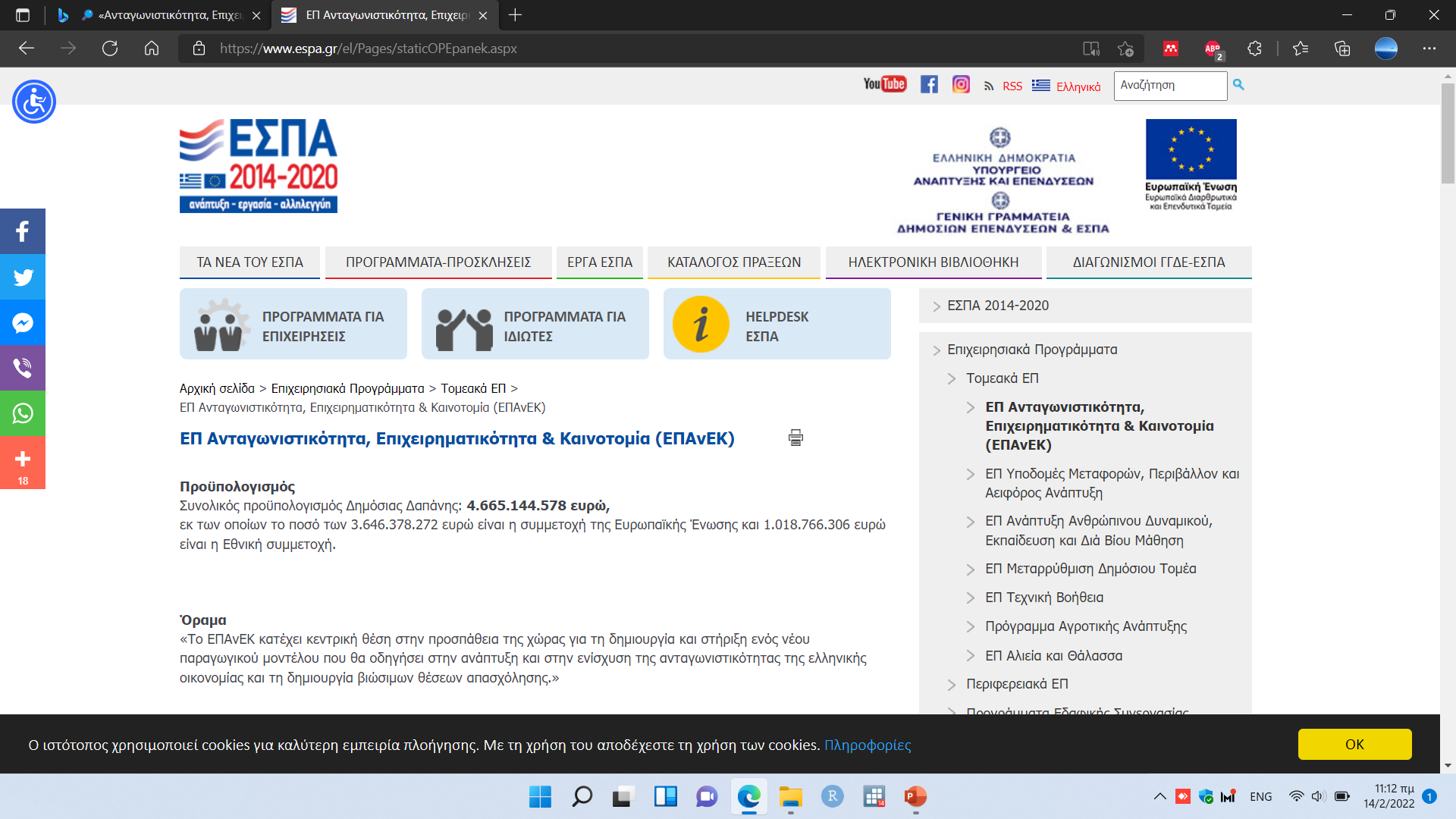